Για επανάληψη…
Σελίδα 101: 
3α,β
Σελίδες 103-106: 
7, 12
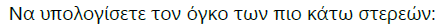 Άσκηση 3α/Σελ.101
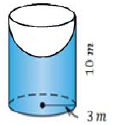 *
Ζητούμενα
Vστερ=;
Δεδομένα
R=3 m
υ=10 m
*
2
9
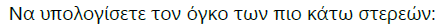 Άσκηση 3β/Σελ.101
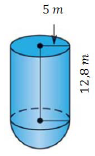 *
Ζητούμενα
Vστερ=;
Δεδομένα
R=5 m
υ=12,8 m
*
2
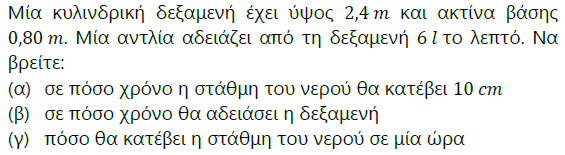 Άσκηση 7/Σελ.104
Δεδομένα
υ=240cm
R=80cm
Ρυθμός 
αντλίας: 6l/min
Ζητούμενα
(α) Χρόνος 10cm
(β) Χρόνος άδειασμα
(γ)Στάθμη 1h
R
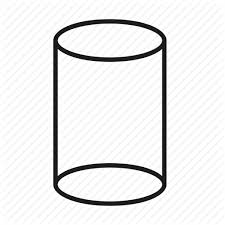 1 lt		1000cm3
x		4825486,3π
Κ
•
υ
•
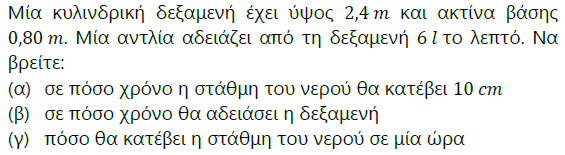 Άσκηση 7/Σελ.104
Δεδομένα
υ=240cm
R=80cm
Ρυθμός 
αντλίας: 6l/min
Ζητούμενα
(α) Χρόνος 10cm
(β) Χρόνος άδειασμα
(γ)Στάθμη 1h
R
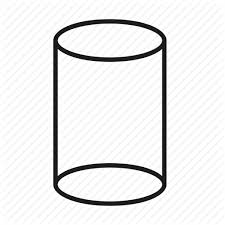 Κ
•
6 lt		1min
201,1 lt	x
α
240cm		4825,5lt
10cm		x
υ
•
Απ. Σε 33,5 λεπτά.
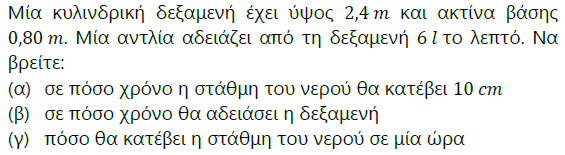 Άσκηση 7/Σελ.104
Δεδομένα
υ=240cm
R=80cm
Ρυθμός 
αντλίας: 6l/min
Ζητούμενα
(α) Χρόνος 10cm
(β) Χρόνος άδειασμα
(γ)Στάθμη 1h
R
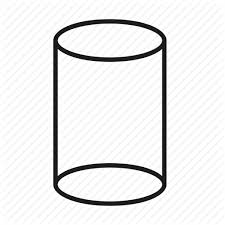 Κ
•
6 lt		1min
4825,5 lt	x
β
υ
•
Απ. Σε 13 ώρες και 24 λεπτά.
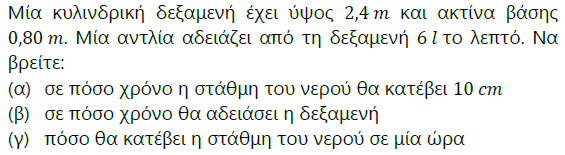 Άσκηση 7/Σελ.104
Δεδομένα
υ=240cm
R=80cm
Ρυθμός 
αντλίας: 6l/min
Ζητούμενα
(α) Χρόνος 10cm
(β) Χρόνος άδειασμα
(γ)Στάθμη 1h
R
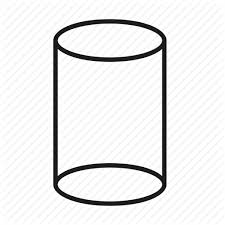 Κ
•
γ
Από το (α) 
Στάθμη: 10cm/33,5min
υ
10cm		33,5min
x		60min
•
Απ. Θα κατέβει 17,9cm.
Άσκηση 12/Σελ.105
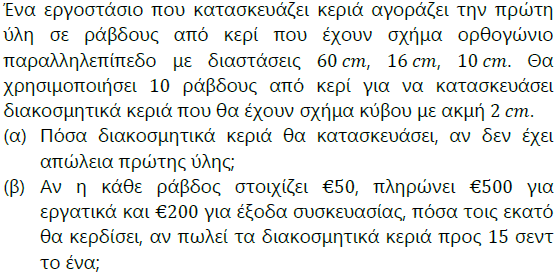 Δεδομένα
α=60cm
β=16cm
γ=10cm
x=2cm
Ράβδος: €50, Εργατικά: €500, Συσκευασία: €200
Χρέωση: €0,15
Ζητούμενα
(α) Αρ. κεριών;
(β) % κέρδους=;
Λιώνω το κερί και το μεταγγίζω…
Όγκος!!!
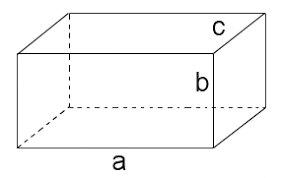 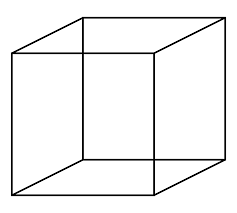 α
Όγκος #δου: 
Επ=α‧β‧γ
           =60‧16‧10
          =9600 cm3
Όγκος Κύβου: 
Vκ= x3
    = 23
            = 8 cm3
x
Αριθμός Κεριών: 
96000:8=12000
x
x
10 ράβδοι: 
96000 cm3
Απ. Θα κατασκευάσει 12 000 κεριά.
Άσκηση 12/Σελ.105
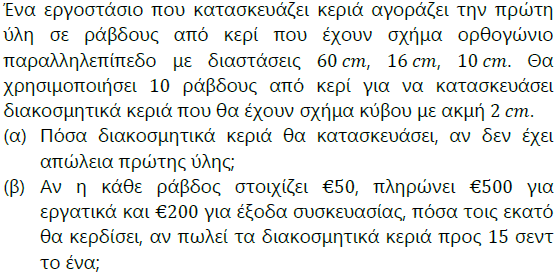 Δεδομένα
α=60cm
β=16cm
γ=10cm
x=2cm
Ράβδος: €50, Εργατικά: €500, Συσκευασία: €200
Χρέωση: €0,15
Ζητούμενα
(α) Αρ. κεριών;
(β) % κέρδους=;
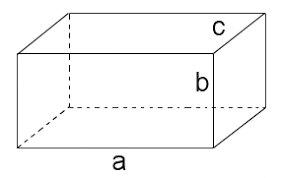 β
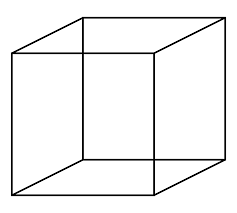 Κόστος ράβδων: 
10‧50= € 500
Καθαρό Κέρδος: 
1800-1200= € 600
x
Συνολικό Κόστος:
Κ.Ράβ+Κ. Συσκ+Κ.Εργ= 500+500+200
			    = € 1200
x
x
Έσοδα από Κεριά:
12000‧0,15= € 1800
Απ. Θα έχει κέρδος 50%.
Για επανάληψη…
Σελίδες 103-106: 
15, 16, 18